Psicología
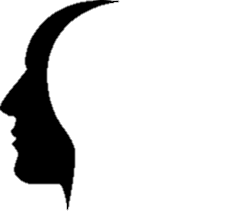 NOMBRE:
GRUPO: profesor@: